Anaesthesia for ENT and dental procedures
Dr S Spijkerman
Anaesthesia for adenotonsillectomy
Airway is shared with the surgeon

Risk of complications with Boyle-Davis mouth gag

Day case surgery – needs to be awake post-operatively

Painful procedure

Risk of post-operative bleeding

Risk of post-operative nausea and vomiting
Pre-operative management
Usual NPO guidelines apply – solids: >6h
                                                     - breast milk: >4h
                                                     - clear fluids: >2h
Pre-op evaluation: assess for obstructive sleep apnoea with pulmonary hypertension and right heart failure!
Premed: Paracetamol syrup with Tilidine drops OR
                   Paracetamol syrup with Midazolam po
Intra-operative management
Atropine prepared (not given routinely but MUST be prepared in case of bradycardia)
Suxamethonium prepared (not given routinely but MUST be prepared in case of laryngospasm)
Inhalation induction (mostly sevoflurane)
IV access (very NB – do not start without)
Opioid (sufentanil etc) and small dose propofol
Intubate with oral RAE tube (uncuffed if <4yr)
Throat pack
Muscle relaxants not routinely given in children
RAE oral tube (cuffed)
Boyle-Davis mouth gag
Trauma to lips, teeth, gums

Bradycardia if opened fast

Can occlude the RAE oral ETT

Breast plate can prevent chest expansion 
    and proper ventilation
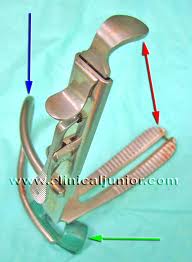 After surgery:
Turn sevoflurane down
Remove throat pack
Inspect tonsillar beds for bleeding
Extubate awake
Place in recovery position (not head down – venous congestion)
Observe for bleeding in recovery room – excessive swallowing, vomiting of blood, overt bleeding
Post-op analgesia: paracetamol, Tilidine (not NSAID’s)
Post-tonsillectomy bleeding
Classification:
Primary: Bleeding within 24h of tonsillectomy (mostly due to haemostatic problem)
Secondary: Bleeding after 24h (mostly due to infection)
3 Main problems for the anaesthetist:
Hypovolaemia due to haemorrhage
Full stomach due to swallowed blood
Difficult airway (bleeding, swelling)
Management
Resuscitate (IV line, fluids, blood)
Emergency surgery
Possibilities for induction of anaesthesia:
Rapid sequence induction
No NGT prior to induction – might dislodge clots on tonsillar bed and won’t suction clots from stomach
Surgeon ready in theatre to perform emergency tracheostomy
Good running IV line
2 well-functioning suction catheters
Ketamine and suxamethonium IV – intubate
Extubate wide awake when surgery complete
Inhalation induction
No NGT prior to induction – might dislodge clots on tonsillar bed and won’t suction clots from stomach
Surgeon ready in theatre to perform emergency tracheostomy
IV access if at all possible
Pt on side, slightly head down
Maintain cricoid pressure
2 well-functioning suction catheters
Sevoflurane →IV line if not yet in → inspection → intubate or give suxamethonium if able to visualise vocal cords and then intubate
Extubate wide awake when surgery complete
Dental surgery
Day case surgery (short-acting drugs)
Shared airway (surgeon and anaesthetist)
Dental surgeons use lignocaine with adrenaline (1:80 000) for nerve blockade and haemostasis before procedures. The added adrenaline potentiates the dysrhythomogenic effect of halothane and causes tachycardia
RAE nasal tube is most often used
Use half a size smaller for nasal intubation
Magill forceps used to guide ETT through vocal cords
Heat the tube in hot water prior to insertion to soften the tip – decreases trauma to nostrils (Don’t burn the pt!!)
Throat pack used – remove after surgery!
RAE nasal tube and Magill forceps
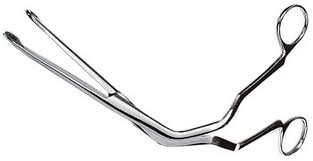